Verpleegkundig rekenen
Onderwerp: oplossen
Oplossingen: Vaste stof/ vloeistof
Vaste stof in vloeistof = pannenkoekenmix in melk / antibioticakorrels opgelost in vloeistof / zout in water (zoutoplossing)


Oplossingen gaat over gram per ml




Vloeistof in vloeistof (v/v) = ranja met water / morfine opgelost in een vloeistof
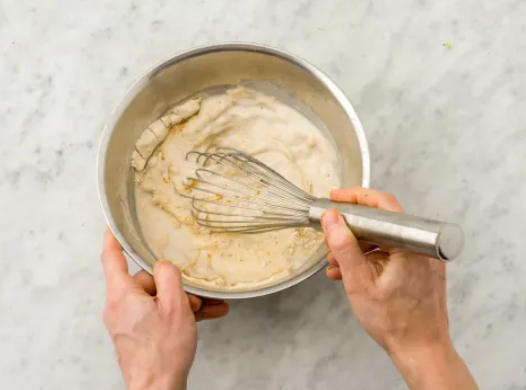 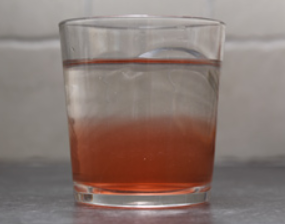 % bij oplossen
Wat is 1 procent?

1% = 1/100

Totaal is 100%
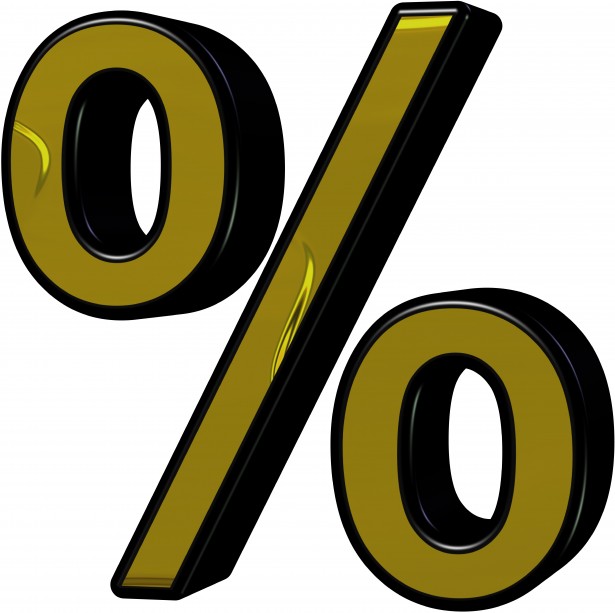 Stelregel oplossen
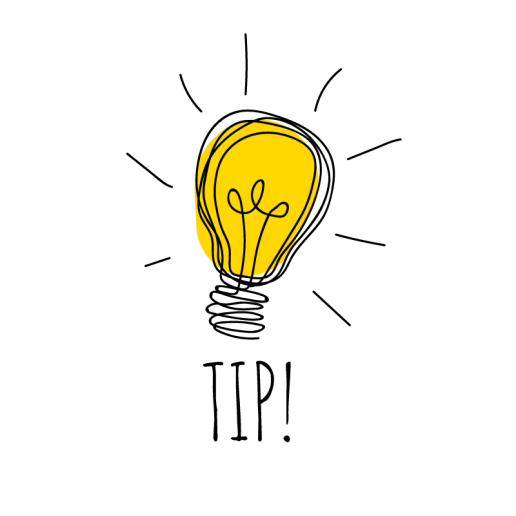 Dit betekent dat:
1% = 1 gram in 100 ml
5% = 5 gram in 100 ml
12% = 12 gram in 100 ml

Oftewel het aantal % is altijd dát aantal gram in 100 ml
Leer dit uit je hoofd 
&
zet boven aan je toets
Oplossen - opdracht 5
Je moet 500 ml zoutoplossing 2% maken. ? Hoeveel gram zout heb je hiervoor nodig?

Stap 1: Schrijf de stelregel op en zet de procenten om naar gram in 100 ml



Stap 2: reken door naar de goede hoeveelheid
Je wilt niet weten hoeveel gram zout er in 100 ml zit, maar in 500 ml.

	sterkte:	2% = 2 gram in 100 ml
	dus:      	                          ... gram in 500 ml
2% = 2 gram per 100 ml
x 5
10 g
2
500 ml
of
x 5
x 5
10
10 g
Antwoord: in 500 ml zit 10 gram zout
1 ml
oplossingen
In 2 Liter Savlonoplossing zit 30 g Savlon. Wat is de concentratie van deze oplossing
uitgedrukt in % ?								


uitgedrukt in ‰ ?
1,5 g
1 ml
100 ml
15 g
1 ml
1000 ml
Nu zelf…
Vraag 1) In 1 Liter Savlonoplossing zit 50 g Savlon. Wat is de concentratie van deze oplossing a.   uitgedrukt in % ?


Vraag 2) Je moet een zoutoplossing (2,5 %) maken van in totaal 0,75 liter. A. hoeveel gram zout heb je hiervoor nodig?
5 g
50 g
1 ml
1000 ml
100 ml
18,75 g
1 ml
750 ml
Antwoord: in750 ml zit 18,75 gram zout
Aan de slag!
Maak opdracht 1 t/m 10 uit het hoofdstuk oefenen met oplossingen hoofdstuk 3.3. Antwoorden zijn te vinden achter in het boek.

Lever je antwoorden + uitwerkingen in via it’s learning
Verpleegkundig rekenen
Onderwerp: oplossen(V/v)
Herhaling vorige week
In 250 ml oplossing zit 1,25 g chloorhexidine. Wat is de concentratie van deze oplossing:
- Uitgedrukt in %?
1,25
0,5
1
100
250
Oplossingen: Vaste stof/ vloeistof
Vaste stof in vloeistof = pannenkoekenmix in melk / antibioticakorrels opgelost in vloeistof / zout in water (zoutoplossing)


Oplossingen gaat over gram per ml




Vloeistof in vloeistof (v/v) = ranja met water / morfine opgelost in een vloeistof
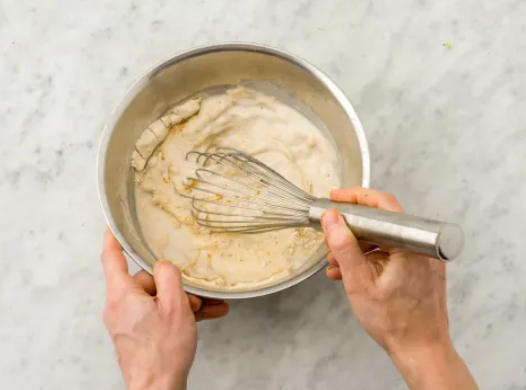 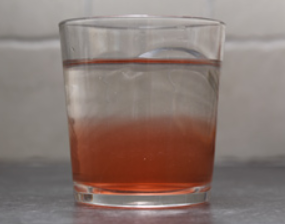 Oplossingen
Stelregel: 
Vaste stof in vloeistof: 1% (procent) = 1 gram per 100 ml
		                   1 ‰ (promille) = 1 gram per 1000 ml
2.       Vloeistof in vloeistof (v/v) = 1% = 1 ml (medicijn) per 100 ml (oplossing) 				    1 ‰ = 1 ml (medicijn) per 1000 ml (oplossing)
[Speaker Notes: Vragen: 
Wat is de regel bij 2% oplossing?
En bij 3%?
En bij 0,5%?

En hetzelfde maar dan bij promille?]
Oplossen – oefenen
Je hebt 30 ml lyorthol. Je moet hiervan een oplossing van 3% (v/v) maken. Hoeveel ml water moet je toevoegen?
Stap 1: stelregel opschrijven



Stap 2: verhoudingstabel invullen
Je wilt niet weten hoeveel ml oplossing er is met 3 ml pure stof, maar met 30 ml pure stof.

	

Stap 3: uitrekenen hoeveel water je moet toevoegen:
Stelregel: 1% = 1ml per 100ml 		 3% = 3 ml per 100ml
3
30
1
1000
100
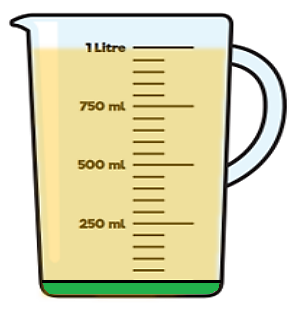 970
…… ml
1000 ml
30 ml
Antwoord: je moet 970 ml water toevoegen
Oplossen - oefenen
Je hebt 200 ml lyortholoplossing 5% (v/v). Hoeveel ml lyorthol zit hierin?

Stap 1: stelregel opschrijven



Stap 2: verhoudingstabel invullen
Je wilt weten hoeveel ml lyorthol er zit in 200 ml oplossing.
Stelregel: 1% = 1ml per 100ml 		 5% = 5 ml per 100ml
10
5
200
1
100
Antwoord: in 200 ml oplossing zit 10 ml lyorthol
Nu zelf: Oefenen
Je beschikt over 40 ml Lyorthol. Je moet hiervan een oplossing maken van 5% (v/v). Hoeveel ml water moet je toevoegen?
Stap 1: stelregel opschrijven


Stap 2: verhoudingstabel invullen
Je wilt niet weten hoeveel ml oplossing er is met 5 ml pure stof, maar met 40 ml pure stof.



Stap 3: uitrekenen hoeveel water je moet toevoegen
1
40
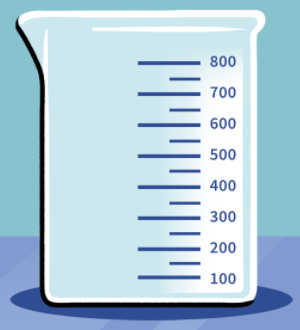 760
800
…… ml
800 ml
40 ml
Antwoord: je moet 760 ml water toevoegen
Nu zelf: oefenen
In een zoutoplossing van 10% zit 20 gram zout. Hoeveel ml oplossing is dit?

Stap 1: stelregel opschrijven: 
1% = 1 gram per 100ml 10% = 10 gram per 100ml

Stap 2: vul de verhoudingstabel in 
Je wilt niet weten hoeveel ml oplossing er is bij 10 g zout, maar bij 20 g.
20
1
10
100
200
Antwoord: 20 gram zout zit in 200 ml oplossing
Aan de slag!
Maak opdracht 11 t/m 20 uit het hoofdstuk oefenen met oplossingen hoofdstuk 3.3. Antwoorden zijn te vinden achter in het boek.Let op: som 19c + d hoeven niet. 

Lever je antwoorden + uitwerkingen in via it’s learning

Vragen? Kom online in teams!